DevaCell, Inc.
Celowane dostarczanie biofarmaceutyków
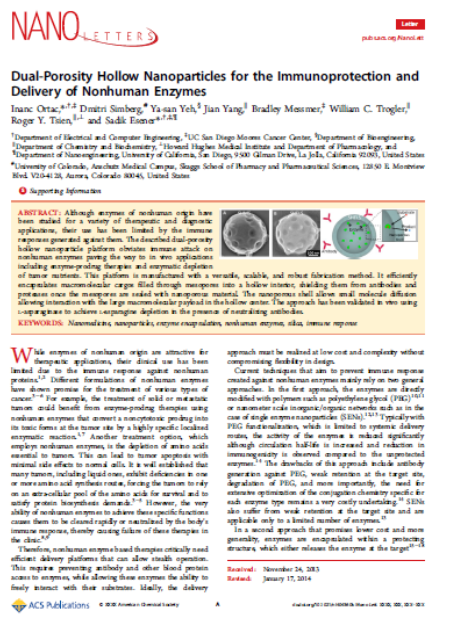 Oparte na nanotechnologii szczepionkiprzeciwnowotworowe
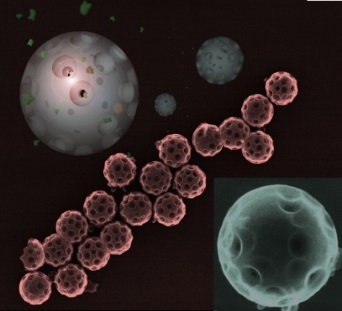 NanoLetters
June 2014
Cover Page: 
DevaCell’s SHELS
Technology
Główna nagroda: Collegiate Inventors Competition, 2012, Washington DC.
Główna nagroda: UC San Diego Entrepreneur Challenge, 2013.
Główna nagroda: Medical Research, 2014, Innovation Awards by San Diego Business Journal.
KEY DEAL TERMS
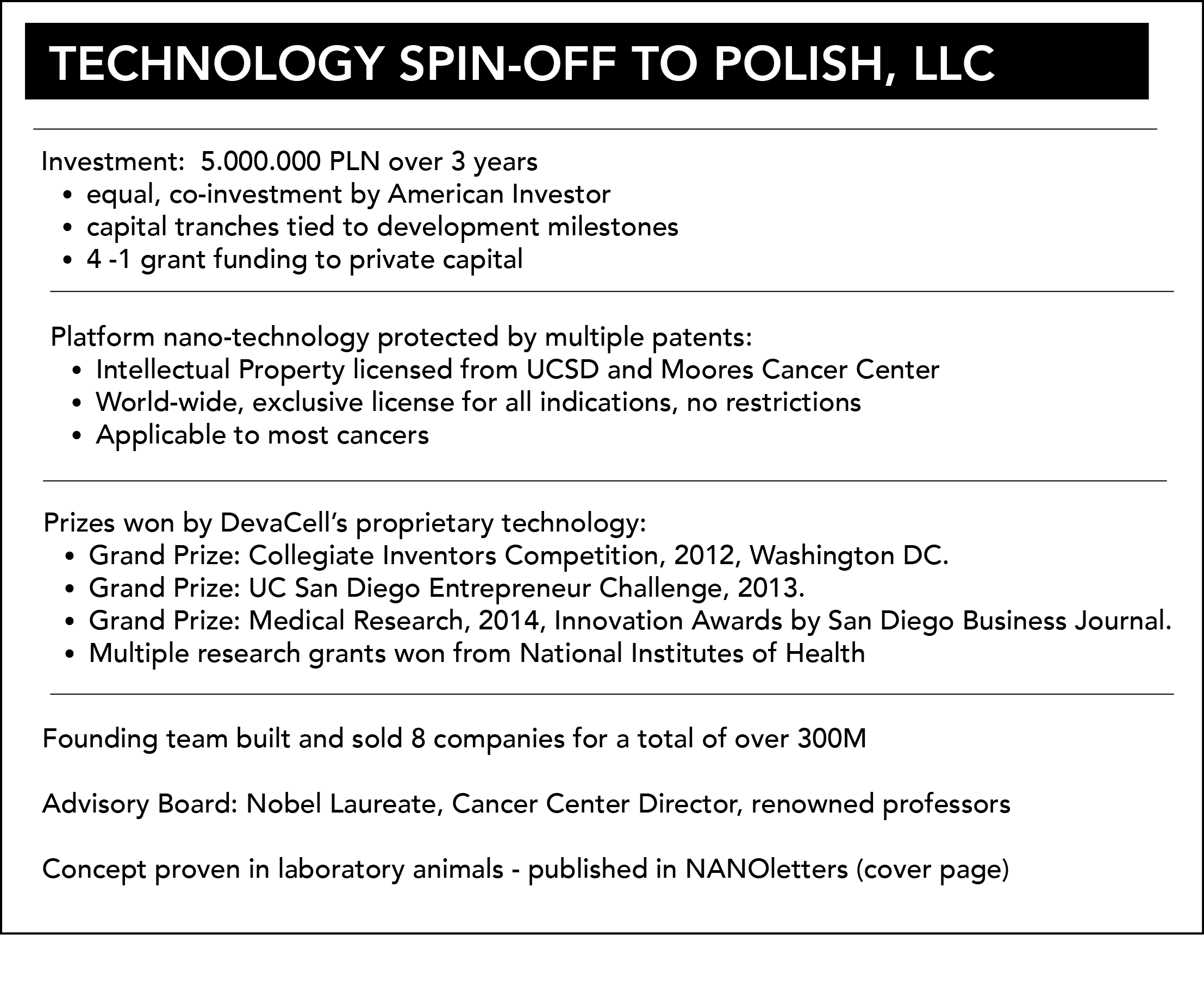 TECHNOLOGIA I PODEJŚCIE
Wirusy onkolityczne wybiórczo zabijają komórki rakowe
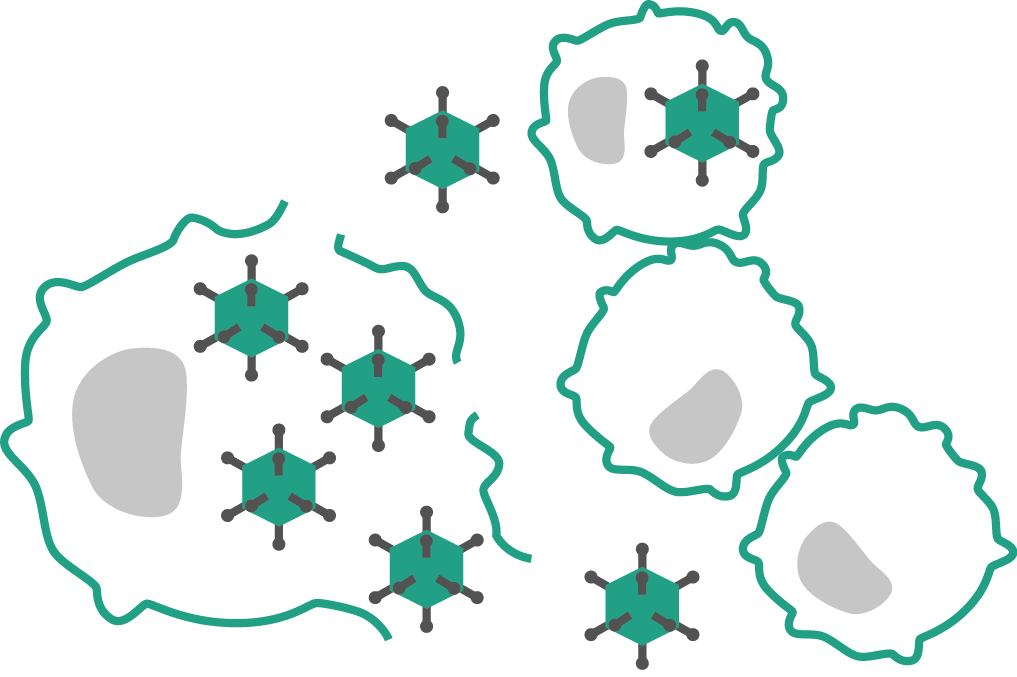 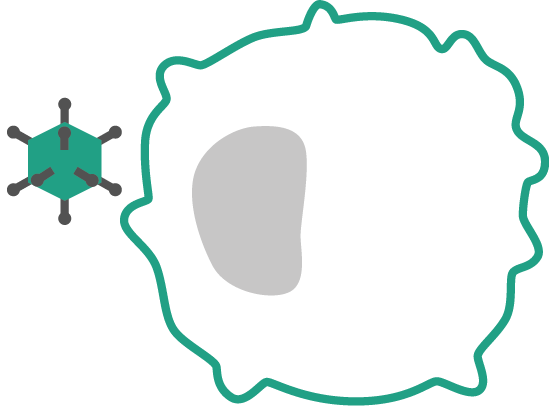 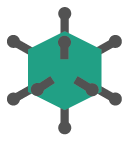 Wirusy niszczą komórki na 4 sposoby:
Bezpośrednio infekują i zabijają komórkę
Blokują dopływ krwi do nowotworu
Dostarczają geny samozniszczenia
Wywołują reakcję immunologiczną przeciw nowotworowi
TECHNOLOGIA I PODEJŚCIE
Terapia wirusowa wykorzystywana do pobudzenia reakcji immunologicznej organizmu na nowotwór
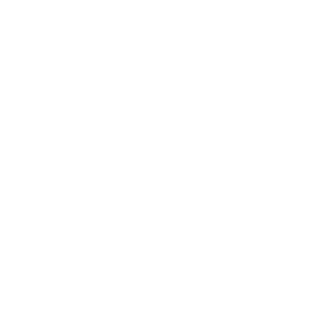 Terapeutyczne transgeny dostarczane przez wirus
Wirusy modyfikowane do kodowania genów immunostymulacyjnych
Transgeny dla cytokin, czynniki stymulujące kolonie i antygeny nowotworowe
ansgenes for cytokines, colony-stimulating factors, and tumor-associated antigens
Inne terapie genetyczne
Wprowadzenie genu p53
Kierowana genetycznie terapia lekowa
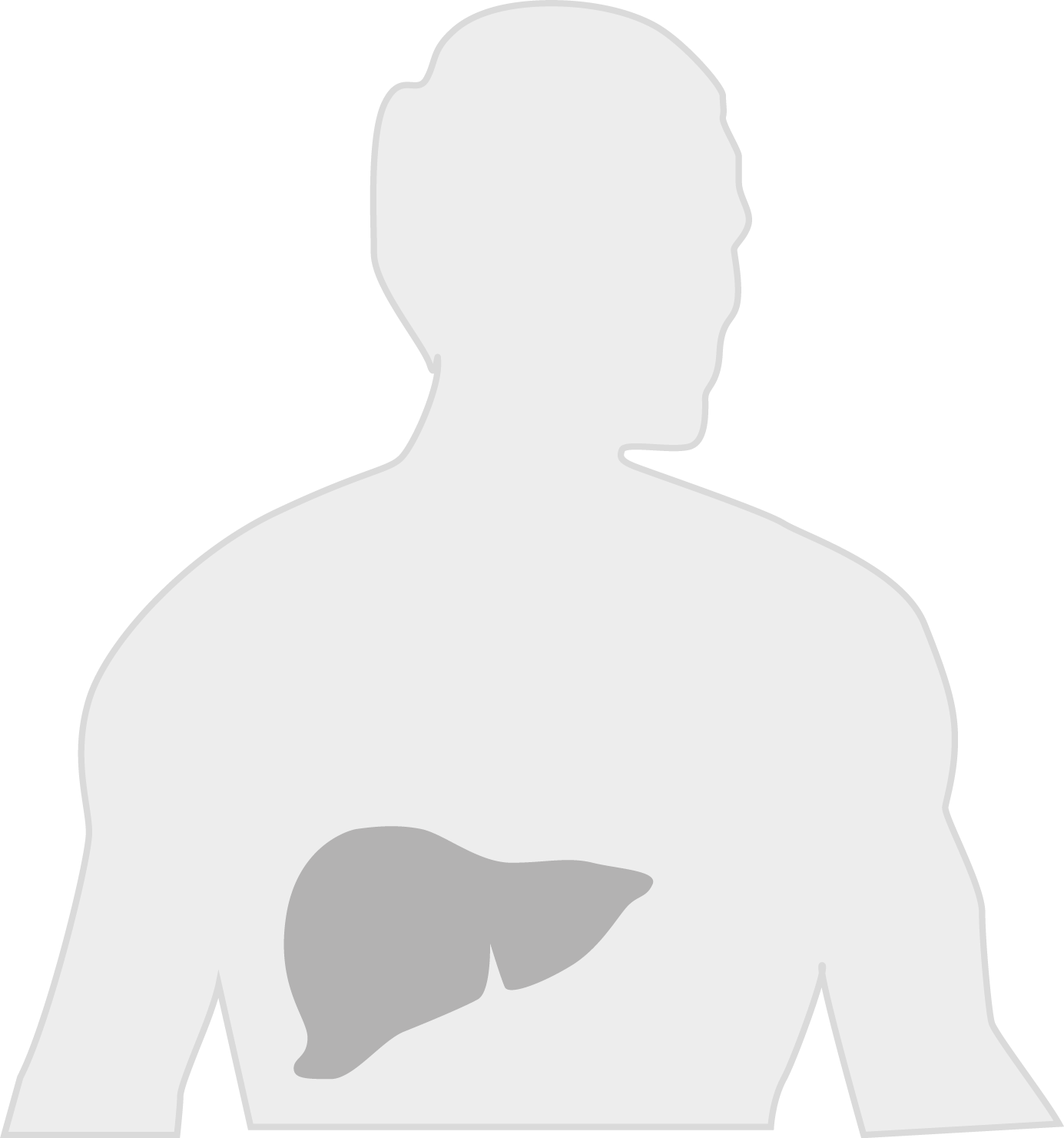 Wywołanie reakcji immunologicznej na nowotwór
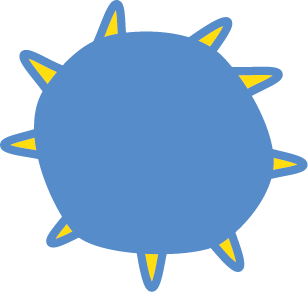 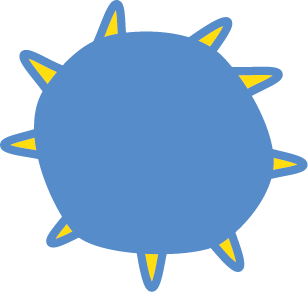 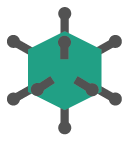 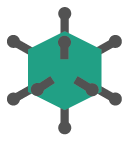 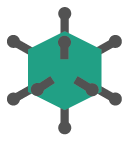 Proprietary & confidential
TECHNOLOGY & APPROACH
Gene virotherapy also trialed for most major diseases
Ocular (2%)
7+ conditions
e.g. Glaucoma
Neurological (2%)
Alzheimer’s
ALS
Epilepsy
MS
Myasthenia gravis
Parkinson’s
Pain
Cancer (64%)
Gynaecological
Nervous system
Gastrointestinal
Genitourinary
Skin
Head & neck
Lung
Sarcoma
Thyroid
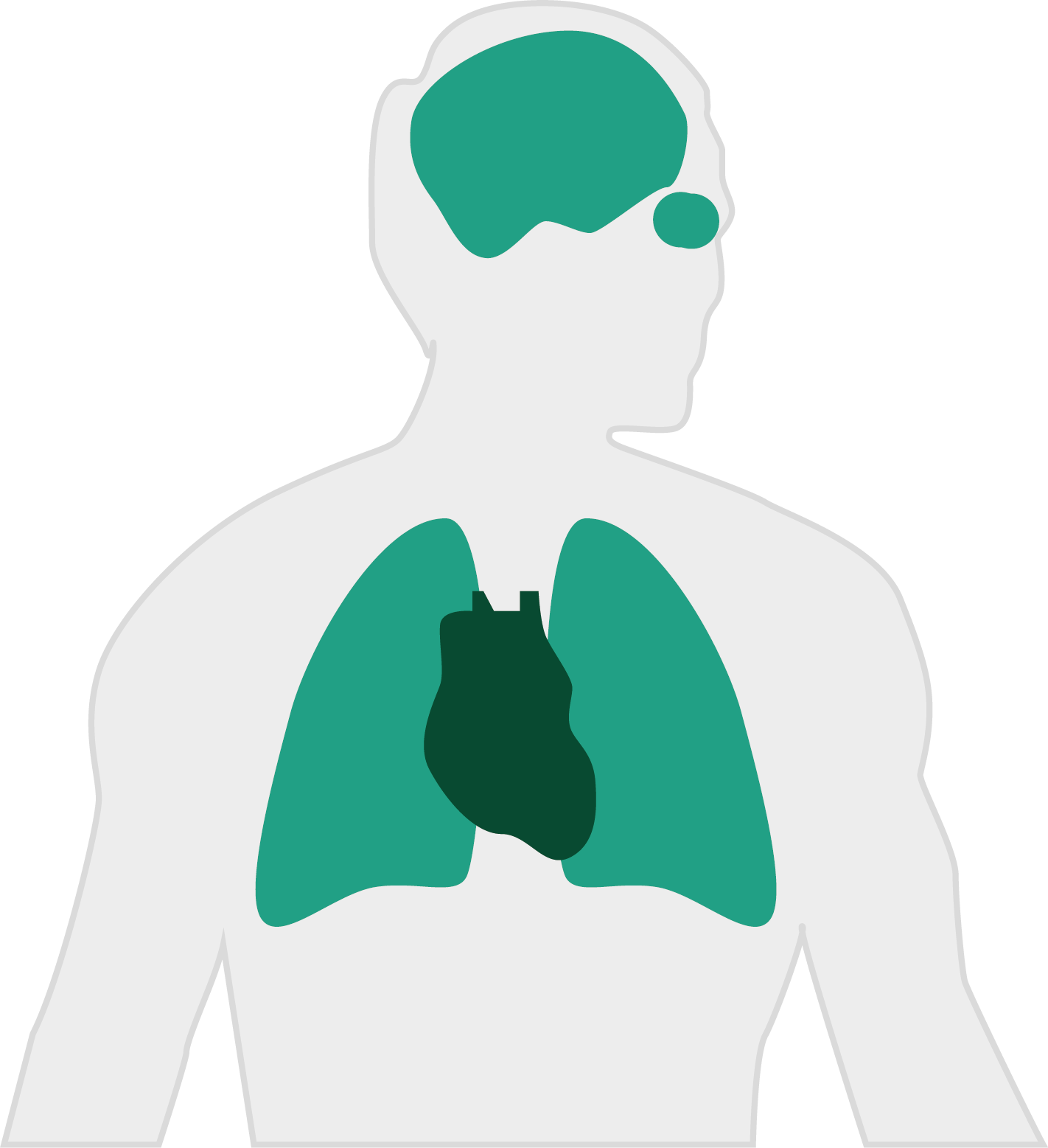 Monogenic (9%)
33+ conditions
e.g. Cystic fibrosis
Cardiovascular (8%)
10+ conditions
e.g. Coronary artery disease
Other (15%)
25+ conditions
e.g. Arthritis, HIV, Malaria, Tetanus, Tuberculosis
Proprietary & confidential
PROBLEM
…jednak wirusoterapia ma poważne ograniczenia
Wirusy szybko eliminuje:
Wirusy słabo infekują niektóre tkanki
Odpowiedź immunologiczna
Filtracja wątrobowa
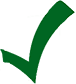 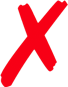 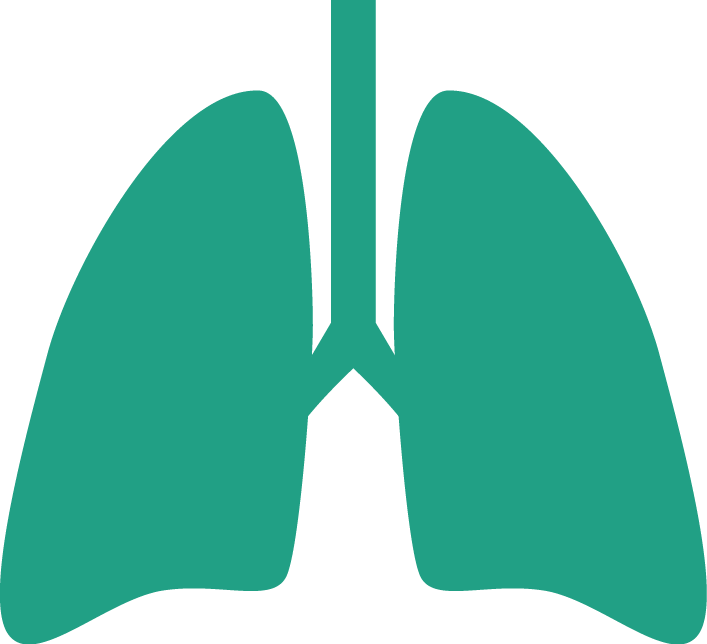 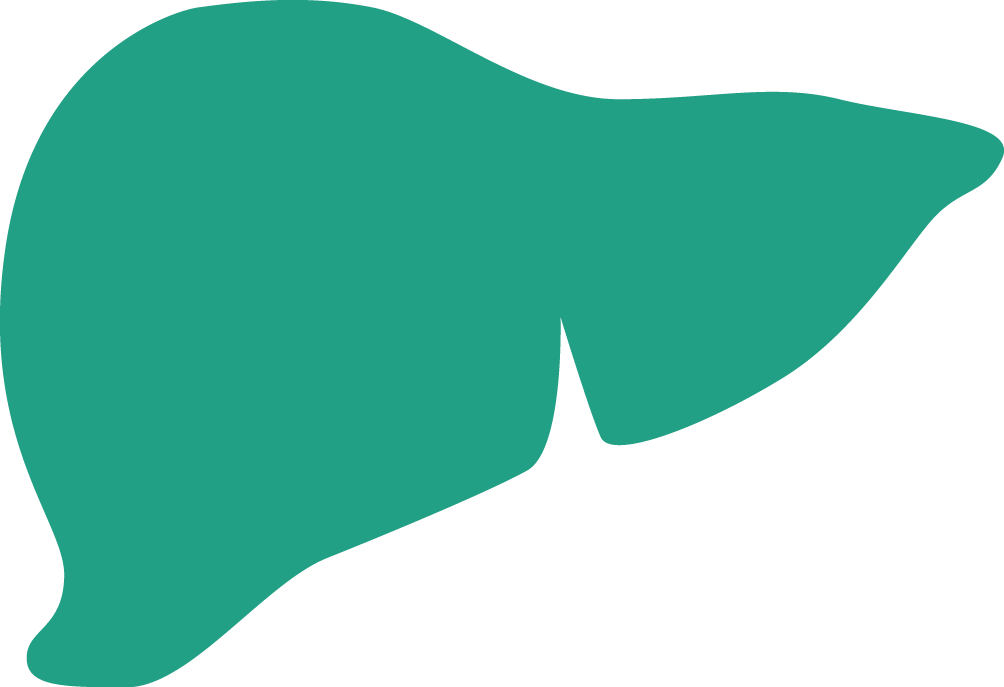 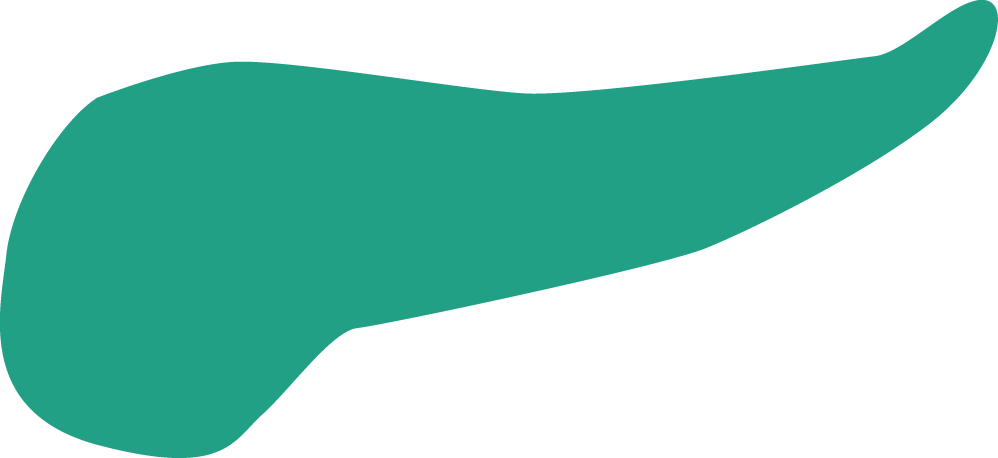 Utrudnione wielokrotne cykle
System immunologiczny adaptuje się i zapamiętuje wirus
Typowy czas póltrwania wirusa w obiegu~2min
Ograniczone cele nowotworowe
Mikrośrodowisko i heterogenetyczność nowotworów stanowią problem
OnCoat™ platform
znacznie ułatwia wirusoterapię
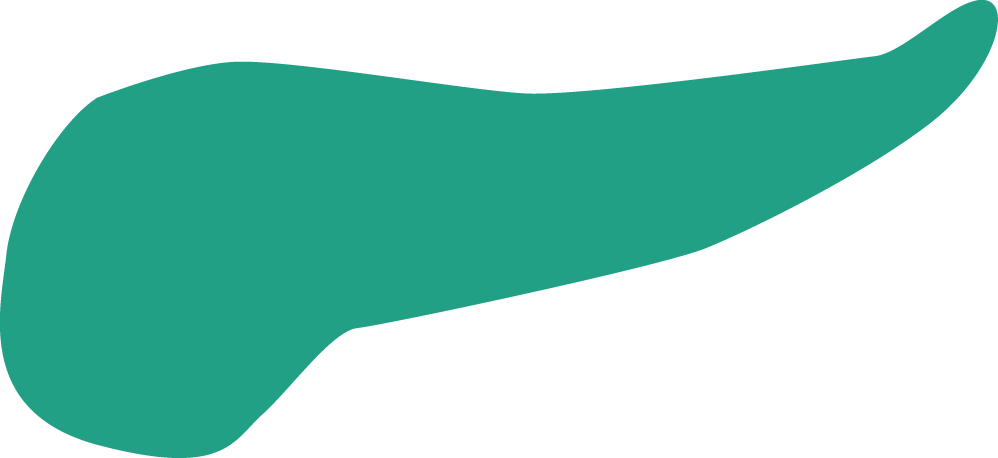 Zwykły wirus, gwałtownie neutralizowany przez przeciwciała
OnCoat™ stealth coating
OnCoat™ Targeting Kit
Uniwersalna powłoka, która może być modyfikowana dla największej liczby cząstek funkcyjnych
Ochrania przed reakcją immunologiczną
Powłoka na bazie krzemionki
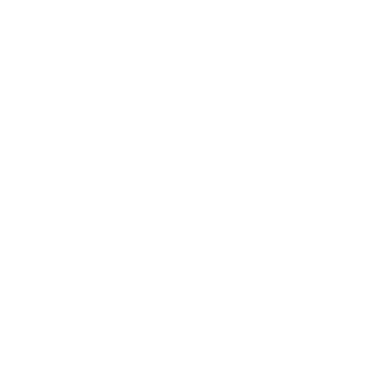 Powtórna terapia bez utraty wydajności
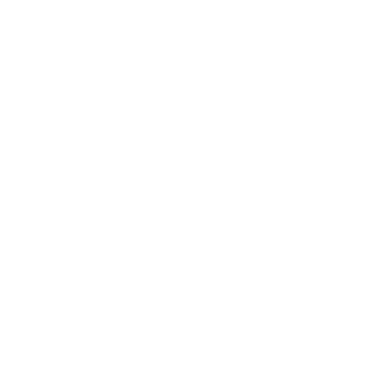 Pozwala na tropizm wirusów dla nowych celów nowotworowych
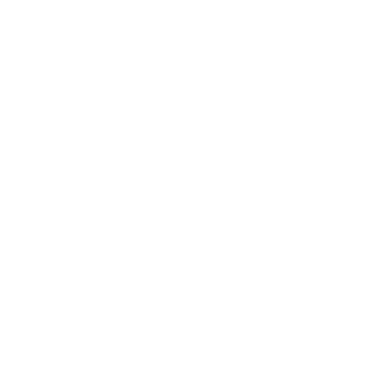 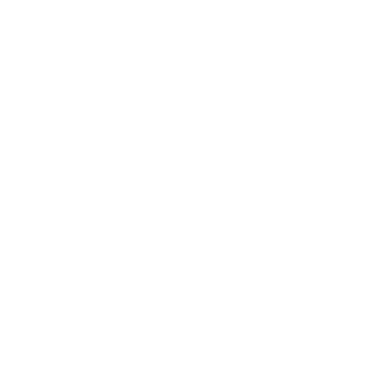 Użycie mniejszych, bezpiecznych dawek
Utrzymuje wirusy z dala od wątroby
Proprietary & confidential
OnCoat™ Technology
OnCoat™ obrazowanie pod mikroskopem elektronowym
Zwykły adenowirus
OnCoat™-AdV
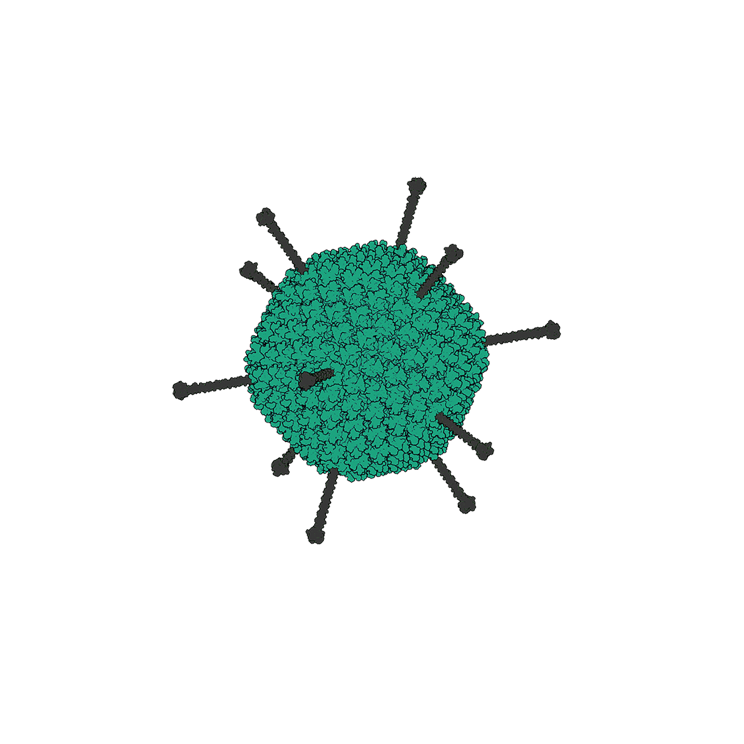 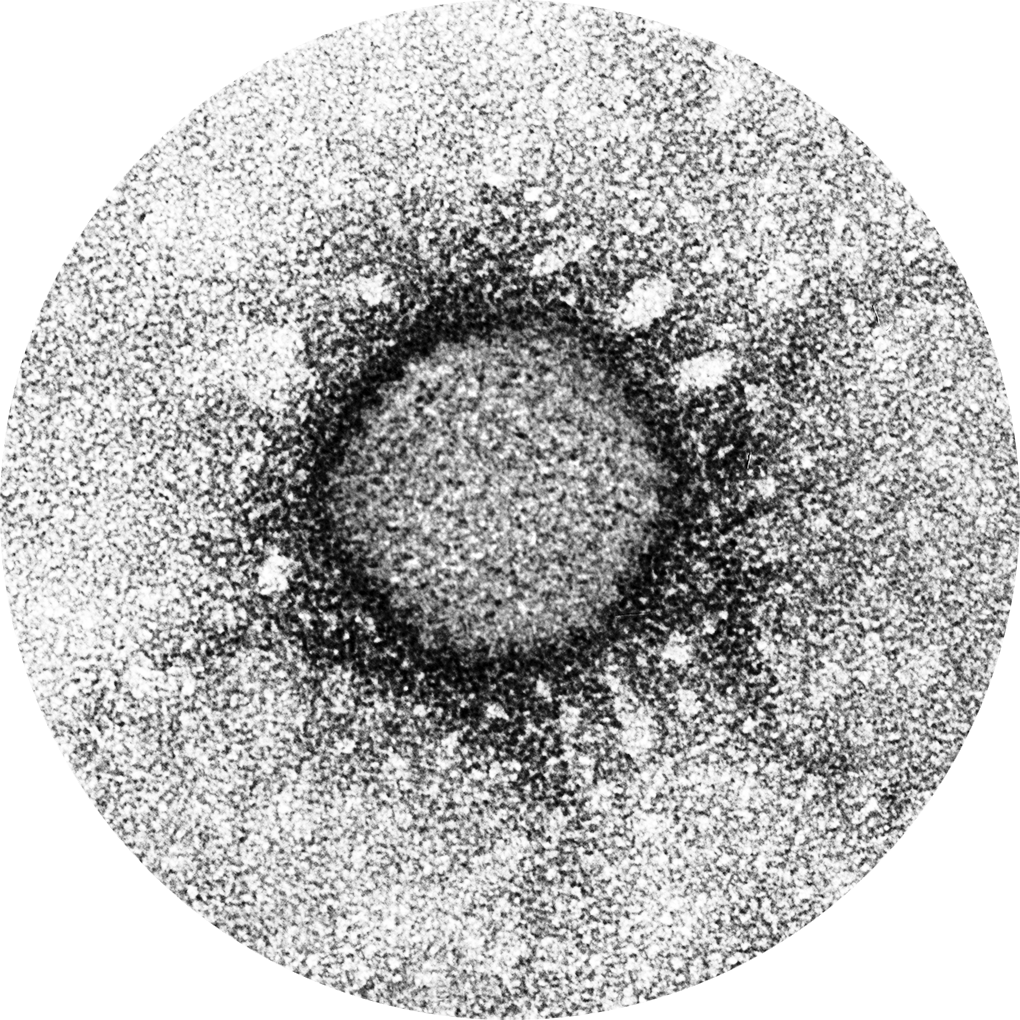 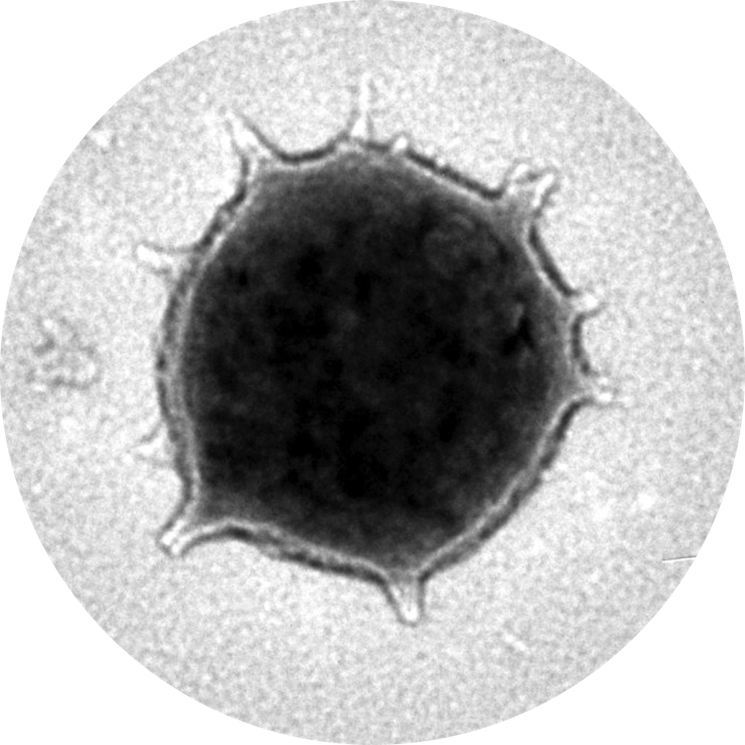 100nm
Proprietary & confidential
OnCoat™ Technology
Chirurgia
Wirusoterapia ma duży potencjał do stosowania w terapii łączonej
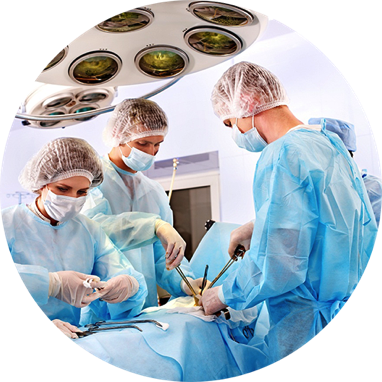 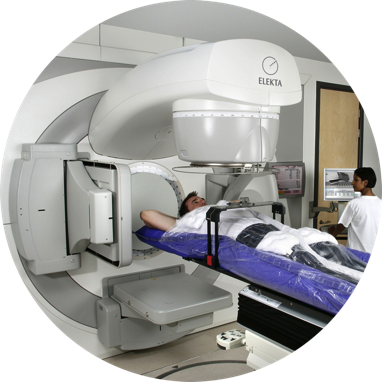 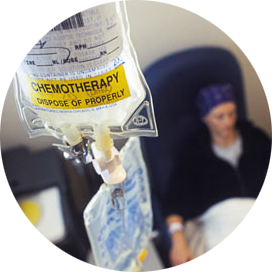 Radioterapia
Chemioterapia
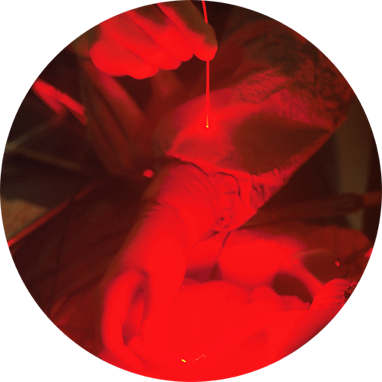 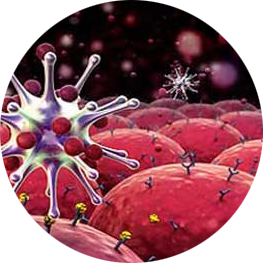 Fototerapia
Fotodynamika
Fototermika
Terapia biologiczna
Terapia genowa/ wirusoterapia
Przeciwciała monoklonalne 
Czynniki ograniczające wzrost
Proprietary & confidential
OnCoat™ Technologia
Najskuteczniejsze i najbardziej uniwersalne dostarczanie wirusów
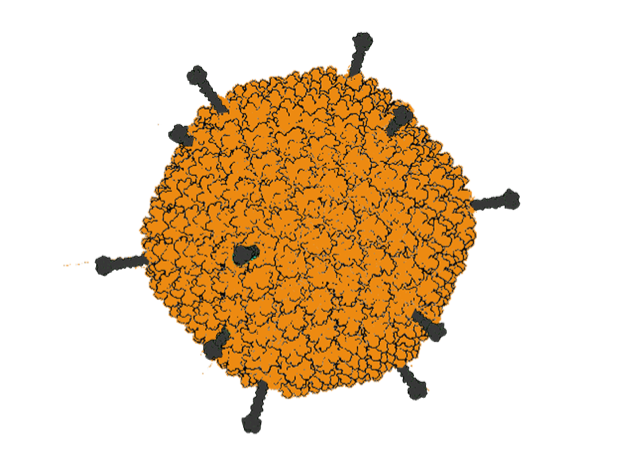 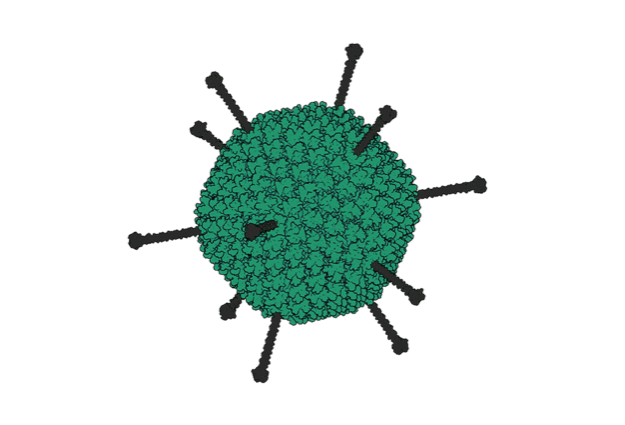 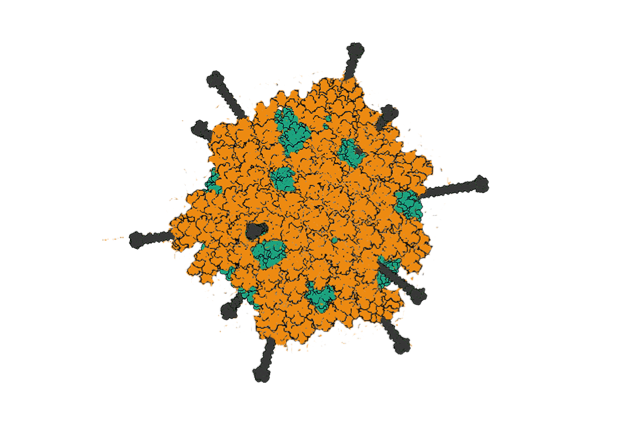 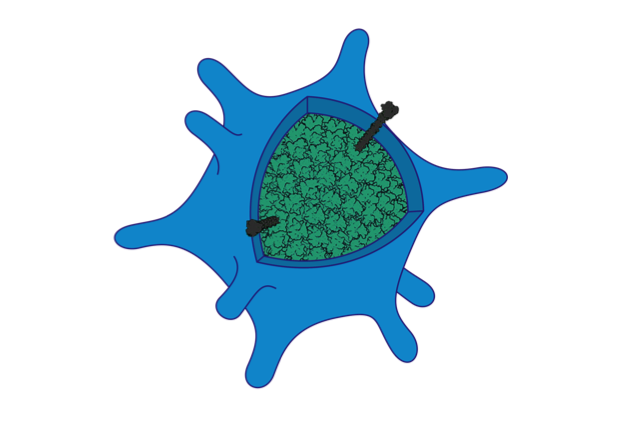 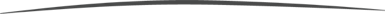 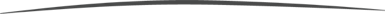 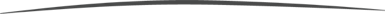 Zwykły wirus
Wiązanie polimerów z wirusem
OnCoat™ stealth shield
Strategia dostarczania:
Użycie silnej dawki
Użycie immunosupresantów
Użycie rzadkich serotypów
Chemiczne wiązanie kopolimerów HPMA do powierzchni wirusa dla ochrony przed reakcją immunologiczną
Wiązanie polieterów PEG dla zmiany celu wirusa
Unikalna osłona krzemionkowa dla osłonięcia wirusa przed reakcją immunologiczną i dostarczenia do komórek nowotworowych
Wirus nie zmieniany chemicznie, zachowuje pełną zakaźność
Łatwa produkcja w temperaturach pokojowych
Można dołączyć największe zagęszczenie ligand kierujących
Ograniczenia:
Nie została przebadana na wirusach otoczkowych
Możliwe do zastosowania tylko dla adenowirusów i AAV
Chemia ogranicza zakaźność
Ograniczona wszechstronność powłoki
Brak prób klinicznych
Ograniczenia:
Niewykonalne podanie dożylne, ze względu na szybką likwidację wirusa
Duże dawki zwiększają ryzyko efektów ubocznych
Immunosupresanty hamują ważne funkcje immunologiczne 
Szybka adaptacja do określonego serotypu
Proprietary & confidential
Własność Intelektualna
Wyłączna licencja na technologię od University of California i Moores Cancer Center
Warunki licencji:

Wyłączna, ogólnoświatowa, 2.5% tantiem bez udziałów, bez prawa veta

Terapia ogólna (nie tylko nowotwory) + prawa do diagnostyki

Licencjonowanie, łączenie produktów , prawa M&A bez ograniczeń
Proprietary & confidential
Development Plan
Wyłączna licencja na technologię od University of California i Moores Cancer Center
Warunki licencji:

Year 1:  Lead compounds & biologics

Year 2:  Preclinical work

Year 3:  Non clinical work

Year 4-6:
Proprietary & confidential
Aplikacje Komercyjne
OnCoat™ początkowy rynek to 40% nowotworów
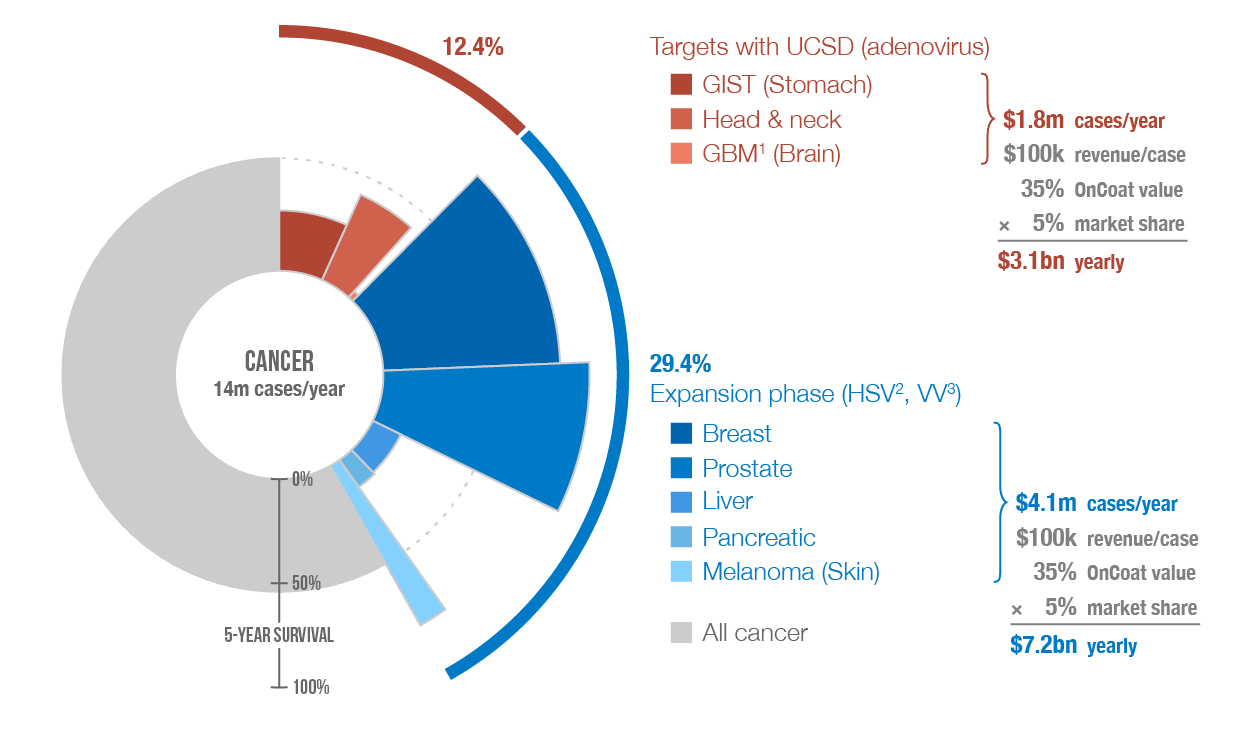 Notes: 1 Glioblastoma multiforme; 2 Herpes Simplex virus (HSV); 3 Vaccinia virus (VV)
Sources: GLOBOCAN 2012 (incidents); American Cancer Society (survival)
Proprietary & confidential
Aplikacje Komercyjne
Nawiązana głęboka współpraca w zależności od produktu:
Od wspólnego rozwoju, przez produkcję i komercjalizację na rynku globalnym
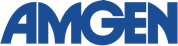 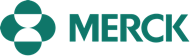 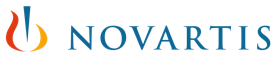 DevaCell udostępnia…
Pharma
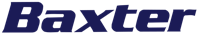 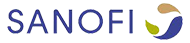 Nowe rynki dla istniejących terpaii
zwiększone zyski na pacjenta poprzez to powtarzalną terapię
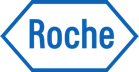 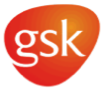 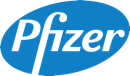 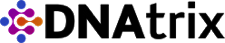 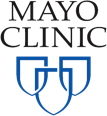 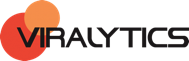 Alternatywna metoda zabezpieczona badaniami klinicznymi
zwiększoną wartość wyjścia
Znaczne zmniejszenie ryzyka prób poprzez obniżone dawkowanie + retargeting
Phase II/III
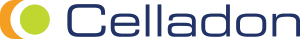 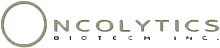 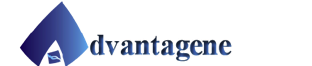 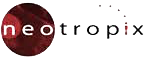 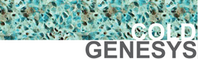 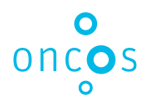 Pre-cl./Phase I
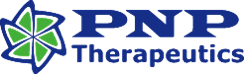 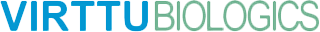 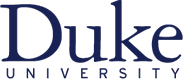 Proprietary & confidential
Commercial Applications
Virus1
III
Entry2
II
Ph. I
Sponsor
Gene therapy
Targets
Wiele trwających badań klinicznych | partnerzy, klienci
Advantagene (MA)
Adenovirus
IV/IT
-
Prostate, glioma, pancreas, colon
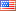 Cold Genesys (CA)
Adenovirus
VE
GM-CSF (immune system)
Bladder
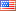 DNAtrix (TX)
Adenovirus
IV/IT
-
Glioblastoma
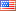 Adenovirus
IT
PNP Therapeutics (AL)
Head, neck
E. coli PNP (prodrug therapy)
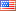 Melanoma, glioblastoma
Ziopharm (MA)
Adenovirus
IT
hIL-12 (immune system)
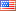 Shangai Sunway Bio.
Adenovirus
IT
-
Head & neck, esophagus
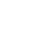 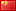 SiBiono GeneTech Co.
Adenovirus
IV/IT
p53 (cell cycle regulation)
Head & neck, lung, GIST
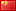 Momotaro-Gene
Adenovirus
IT
REIC (tumor suppressor)
Prostate
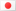 Oncos Therapeutics
Adenovirus
IV/IT
GM-CSF
Sarcoma, lung, ovarian
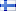 PsiOxus Therapeutics
Adenovirus
IV/IT
-
Colon, lung, bladder, renal cell
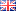 VCN Biosciences
Adenovirus
IV/IT
PH20 (tumor structure)
Pancreas, solid tumors
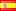 Genelux Corp. (CA)
Vaccinia
IV
H-IL-6
Head & neck, lung, solid tumors
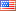 SillaJen (Jennerex) (CA)
Vaccinia
IV
n.a.
Liver, kidney, solid tumors
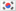 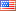 HSV
AMGEN (BioVex)
IT
GM-CSF
Melanoma
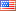 HSV
OrienGene Bio.
IT
n.a.
Melanoma, liver, pancreas, lung
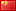 HSV
Virttu Biologics
IT
VDEPT/NAT/ING4
Lung, sarcoma, liver, brain, nerve
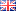 Viralytics
Coxsackie
IV/IT
n.a.
Head & neck, lung, solid tumors
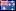 Oryx GmbH & Co.
Parvovirus
IV/IT
n.a.
Glioblastoma
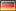 Oncolytics Bio.
Reovirus
IV/IT
n.a.
Many various cancers (33 trials)
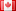 Neotropix (PA)
Seneca Valley
IV
n.a.
Lung, brain
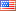 VSV/Measles
IT
n.a.
Many various cancers
Mayo Clinic (MN)
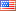 16
Note: 1 Herpes Simplex virus (HSV), Vesicular stomatitis virus (VSV); 2 Intravenous (IV), Intratumoral (IT), Intravesical (VE), Subcutaneous (SC)
Exit Analysis
Ostatnie wyjścia dla technologii genetycznej i onkologicznej były bardzo wysokie
Selected start-up financing
since 2013
Major players investing in
platform technology
Juno Therapeutics
Cancer
$120m
BioVex to
Cancer
$1bn
Celladon
Advanced heart failure
$51m
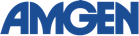 $970m
GenSight Biologics
Genetic blindness
$41m
Merrimack to
Cancer
(1× non-US drug license)
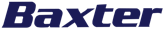 Viralytics
Cancer
$27m
Jennerex to
Cancer
$150m
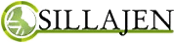 DNAtrix
Cancer
$20m
Exit
Drug license
Cold Genesys
Cancer
$14m
Series A
Series B or other
DevaCell Exit
Near term sublicensing revenue – multiple exits windows
Year 4-6
Year 1
Year 2
Year 3
Value Inflection Points
Year 8
Exit Scenario 3:
@ end of human Phase iI clinical trials
 
Diluted equity @ 5 years: 64% Exit proceeds: ~$1BM – 8 year ROI = 128X
Year 3
Exit Scenario 1:
@ start of human clinical trials – IND

Diluted equity @ 3 years: 100% Exit proceeds: ~$100M – 3 year ROI = 20X
Year 5
Exit Scenario 2:
@ end of human Phase I clinical trials
 
Diluted equity @ 5 years: 80% Exit proceeds: ~$250M – 4 year ROI = 40X
Year 2 Revenue 
Sub licensing  for other virus (i.e. herpes) for upfront cash & future royalties
Financing
DevaCell plan calls for 5M PLN tranched in over 3 years
Key Terms

American Investor committed to 50% of investment

NCBiR support at 4:1 ratio to private capital

Yearly tranches tied to clearly defined development milestones



* Detailed financial model available upon request
DevaCell Team
International, Nobel Prize Laureate
Zarząd:

Prezes Zarządu: Ibrahim Yayla, doktor mikroelektroniki i fizyki stosowanej
Dyrektor ds. Technologii: Inanc Ortac, doktor w dziedzinie chemii i nano-produkcji
Prezes Rady NAdzorczej: Sadik C. Esener, PhD – profesor nanotechnologii
Historia współ załorzycieli: 8 założonych spółek, 300M$ z ich sprzedaży

Rada Naukowa: 

Roger Tsien PhD – Laureat Nagrody Nobla w dziedzinie chemii, 2008r.
Dennis Carson MD PhD – Onkolog i były dyrektor Moores Cancer Center
William Trogler PhD – Współ wynalazca bazowej technologii. Profesor chemii, UCSD

Współpracownicy:

Dennis Carson, MD PhD – Onkologia
Tony Reid, MD PhD – Wirusoterapia onkolityczna
Thomas Kipps, MD PhD –Białaczka
Murat Digicaylioglu, MD PhD, Neurochirurgia– nowotwory mózgu
DevaCell, Inc.
Contact
Abe Layla, Ph.D.001 858 669-4775iyayla@devacell.com
Geoffrey Folkerth, MBA001 858 335-7988geoffrey.folkerth@mac.com